Period 11
Unit 2: MY HOUSE
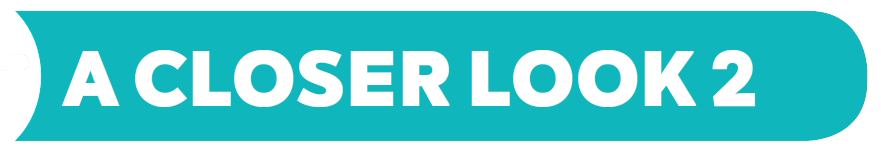 Lesson 3
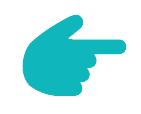 Grammar
I. Possessive case
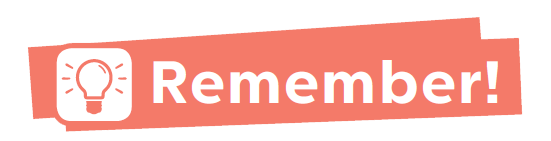 We use ’s after a proper name.
Example: This is Elena’s room.
We use ’s after a singular noun.
Example: This is my mum’s book.
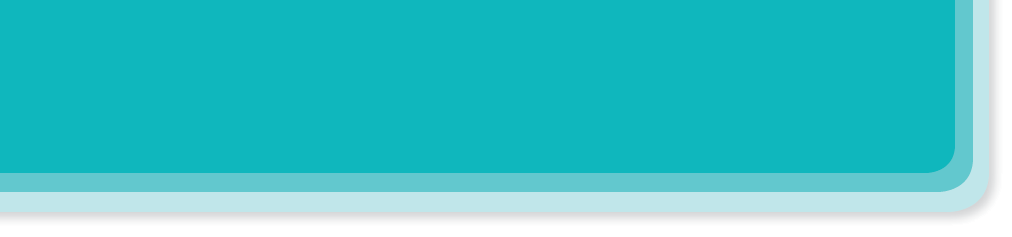 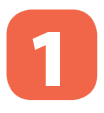 Choose the correct answer.
My (grandmothers / grandmother’s) house is in Ha Noi.
1.
This is my (sister’s / sister’) desk.
2.
My (cousin’s / cousin) dad is my uncle.
3.
(Nam’s / Nam’) house is small.
4.
There are two bedrooms in (Ans / An’s) flat.
5.
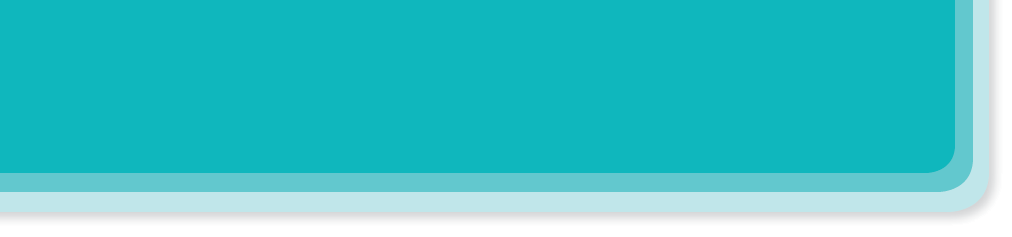 Complete the sentences with the correct possessive forms.
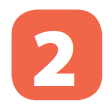 Mi’s
Thuc Anh is              cousin. (Mi)
1.
This is their                    chair. (teacher)
teacher’s
2.
Where is                 computer? (Nick)
3.
Nick’s
My                 motorbike is in the garden. (father)
4.
father’s
5.
My                   bedroom is next to the living room. (brother)
brother’s
*How many possessive cases in the 4 below sentences?
He’s a student.
Laura’s bike’s very beautiful.
 Nam’s using Tom’s mobile phone.
Mr. Long ‘s the boys’ teacher.
*How many possessive cases in the 4 below sentences?
He’s a student.
Laura’s bike’s very beautiful.
 Nam’s using Tom’s mobile phone.
Mr. Long ‘s the boys’  teacher.
There are 3
N  + ‘s   + N
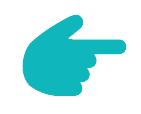 possessive cases :
Ns + ’     + N
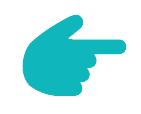 * Use possessive cases to describe people:
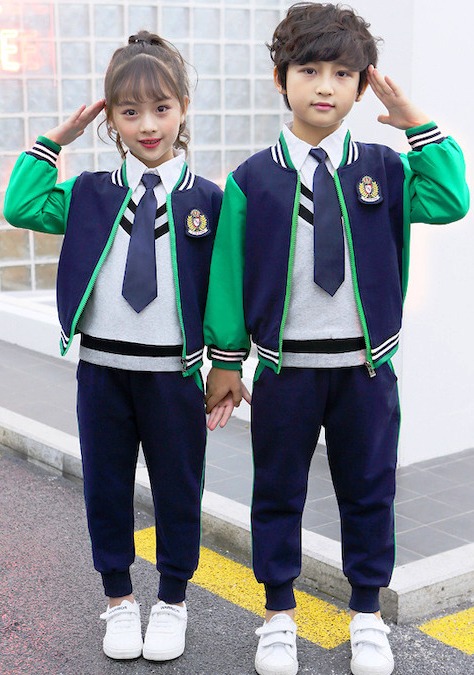 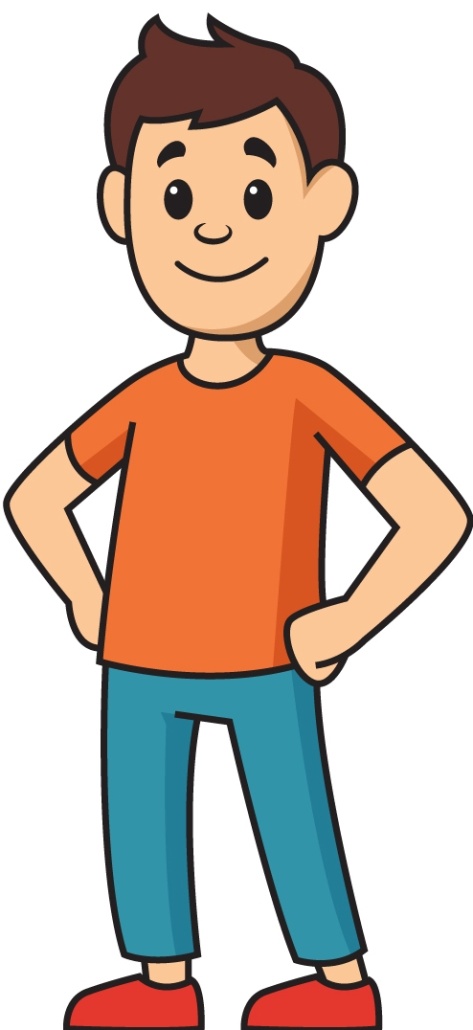 students
Nam
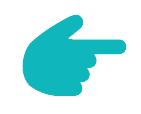 Grammar
I. Possessive case
II. Prepositions of place
Prepositions of place
Grammar
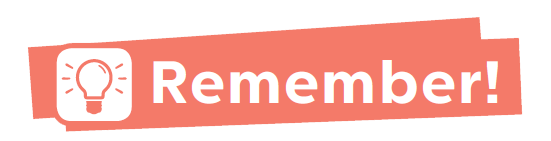 Prepositions of place describe where people or things are. These are some prepositions of place.
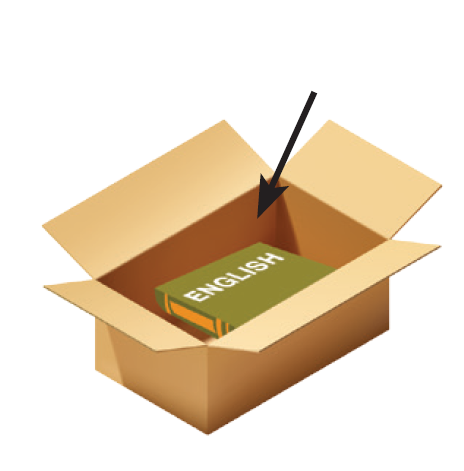 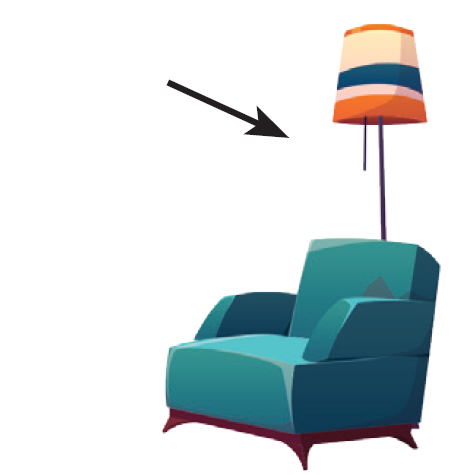 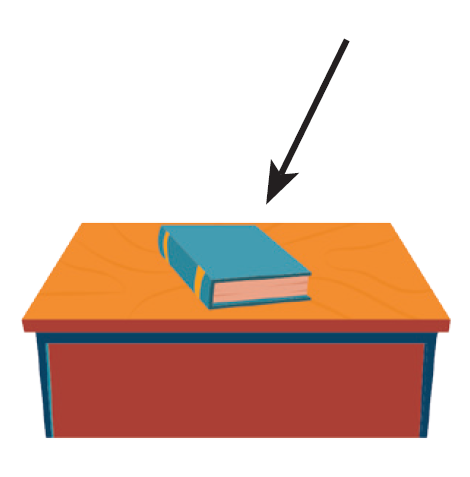 in
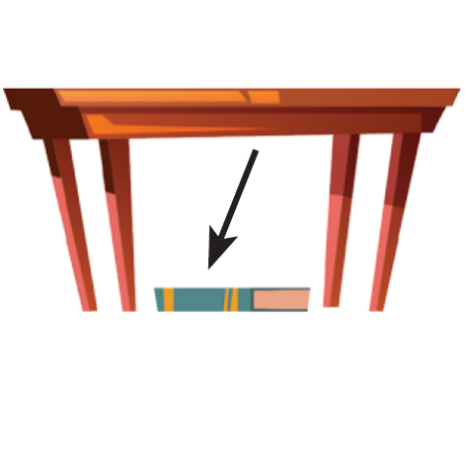 on
behind
under
next to
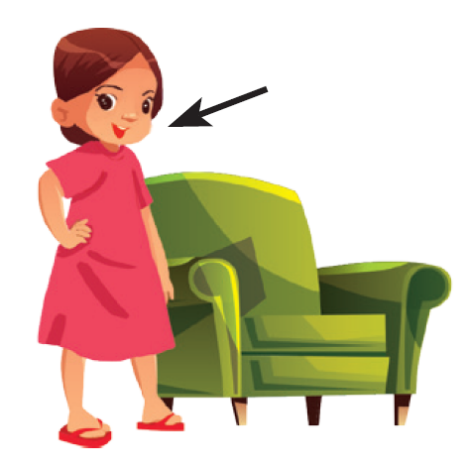 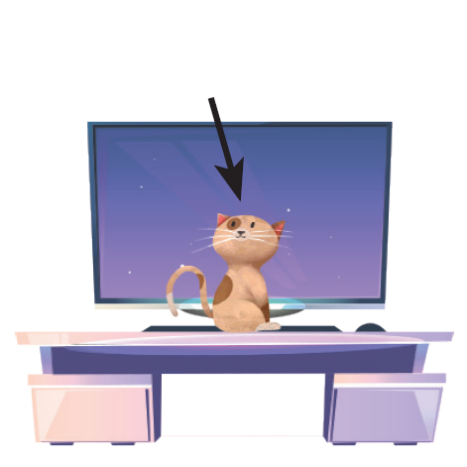 in front of
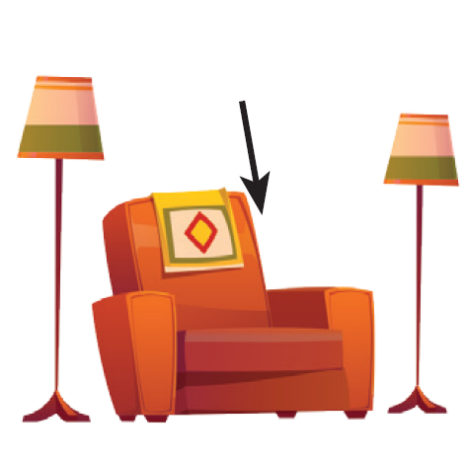 between
on
in front of
in
PREPOSITIONS OF PLACE
next to
behind
…
under
between
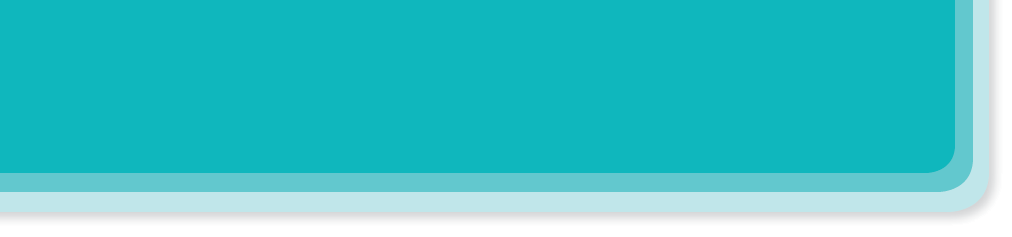 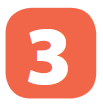 Write the correct preposition in the box under each picture. Say a sentence to describe the picture.
on
behind
on
next to
in
between
under
in front of
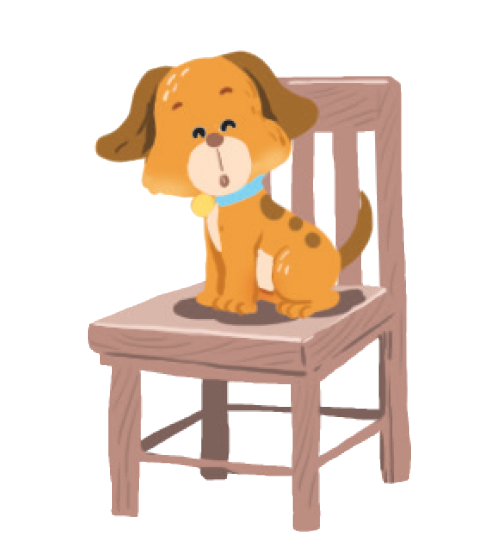 Example:
on
1.
The dog is on the chair.
behind
behind
on
next to
next to
in
between
under
in front of
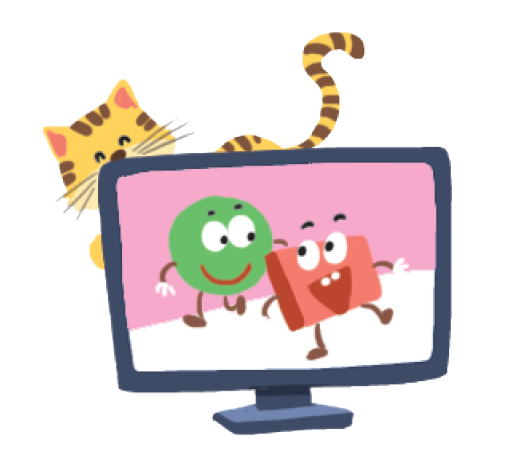 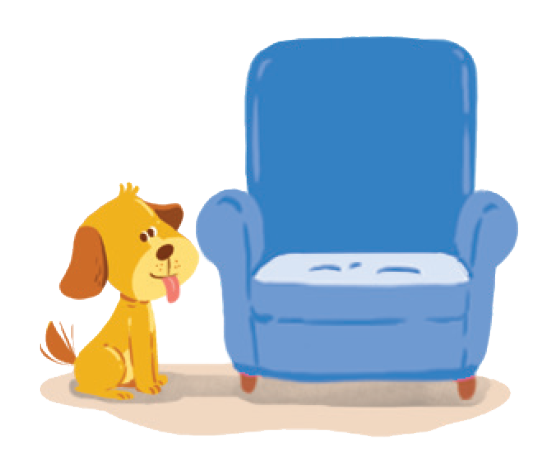 next to
behind
2.
3.
The dog is next to the armchair.
The cat is behind the TV.
behind
on
next to
in
in
between
under
in front of
in front of
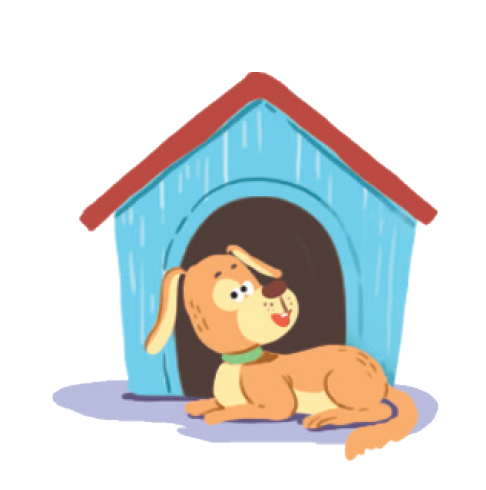 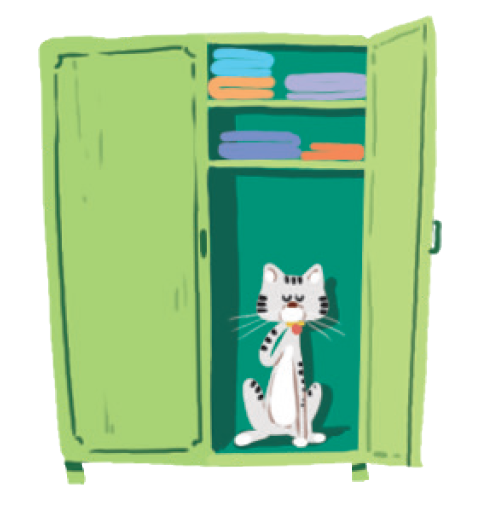 in
in front of
4.
5.
The dog is in front of the doghouse.
The cat is in the wardrobe.
behind
on
next to
in
between
between
under
under
in front of
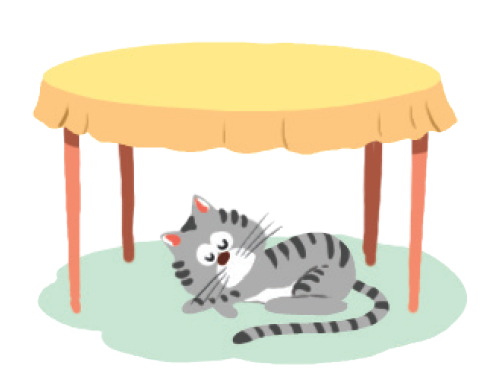 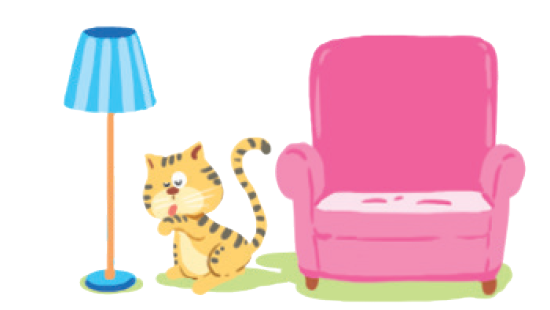 between
under
6.
7.
The cat is between 
the lamp and the armchair.
The cat is under the table.
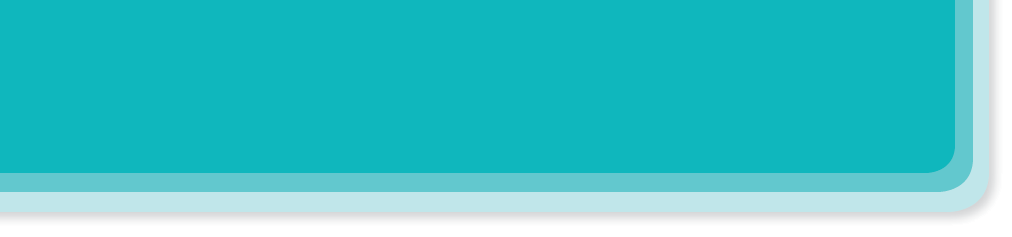 Look at the picture and write T (true) or F (False) for each sentence. Correct the false ones.
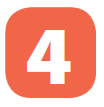 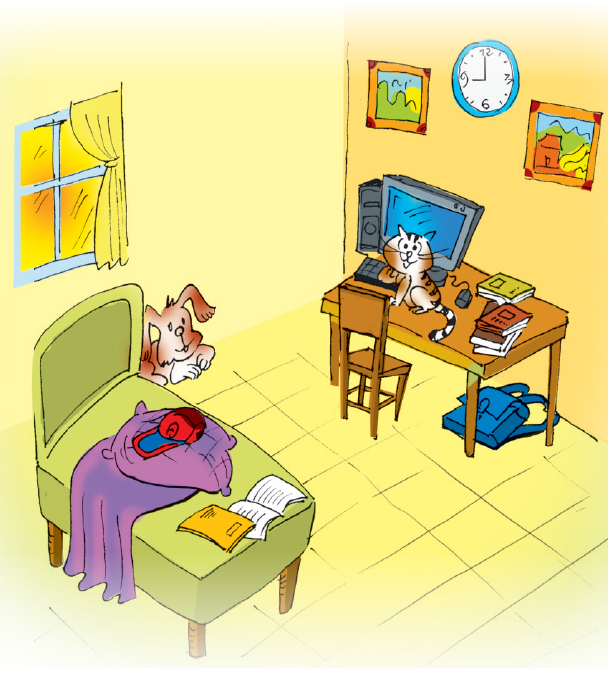 F
Example:
The books are under the table.
The books are on the table.
T
The dog is behind the bed.
1.
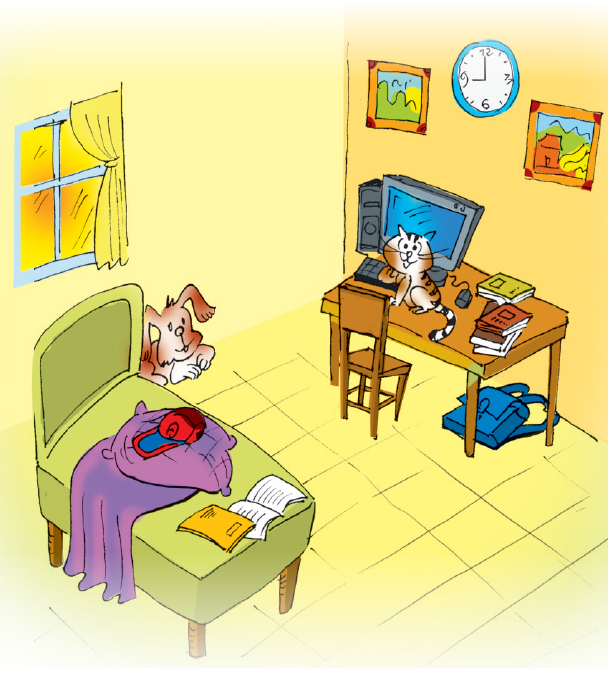 F
The school bag is on the table.
2.
The school bag is under the table.
F
3.
The picture is between the clocks.
The clock is between the two pictures.
T
4.
The cat is in front of the computer.
F
The cap is under the pillow.
5.
The cap is on the pillow.
* Work with your partner to ask/ answer where things are.
Where is/ are …
-> It is / They are …
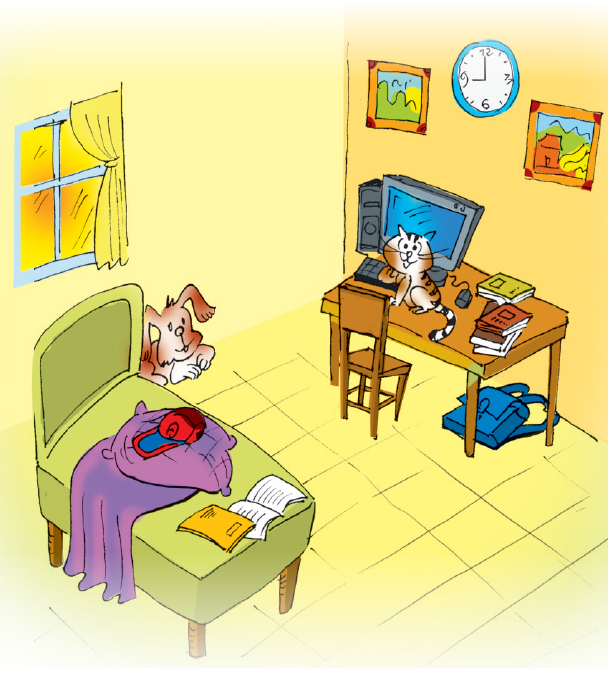 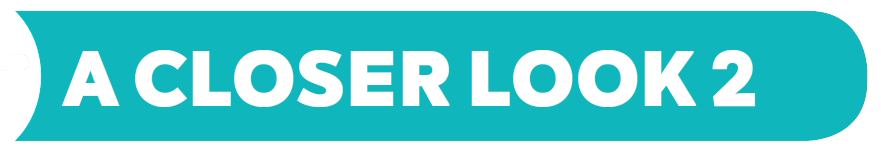 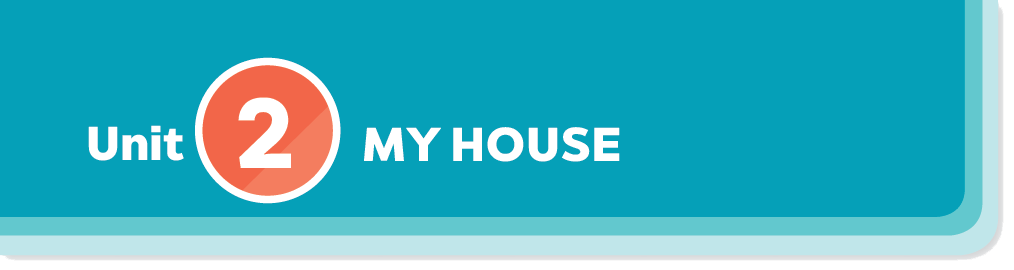 Grammar
’s
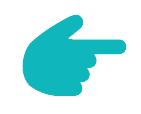 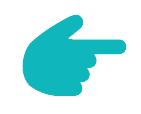 Possessive case
s’
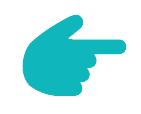 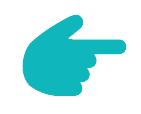 on, in, next to, beside, behind, in front of, under, between …
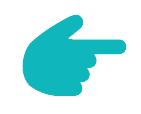 Prepositions of place
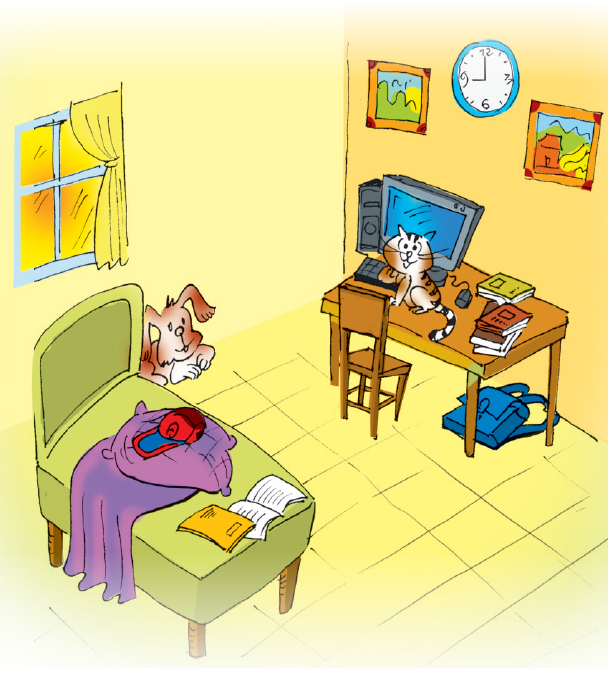 Do you think this room is  tidy?
I think you should always keep your house tidy and clean to avoid disease.
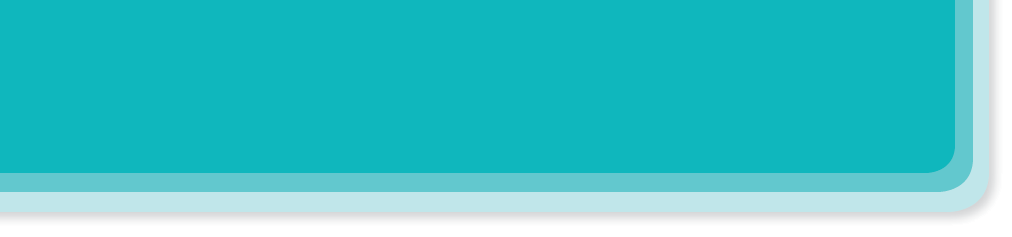 * HOMEWORK:
Do 5/ p.20 yourself (textbook)
Do 4, 5/P.11,12 (workbook)
Prepare SKILLS 1